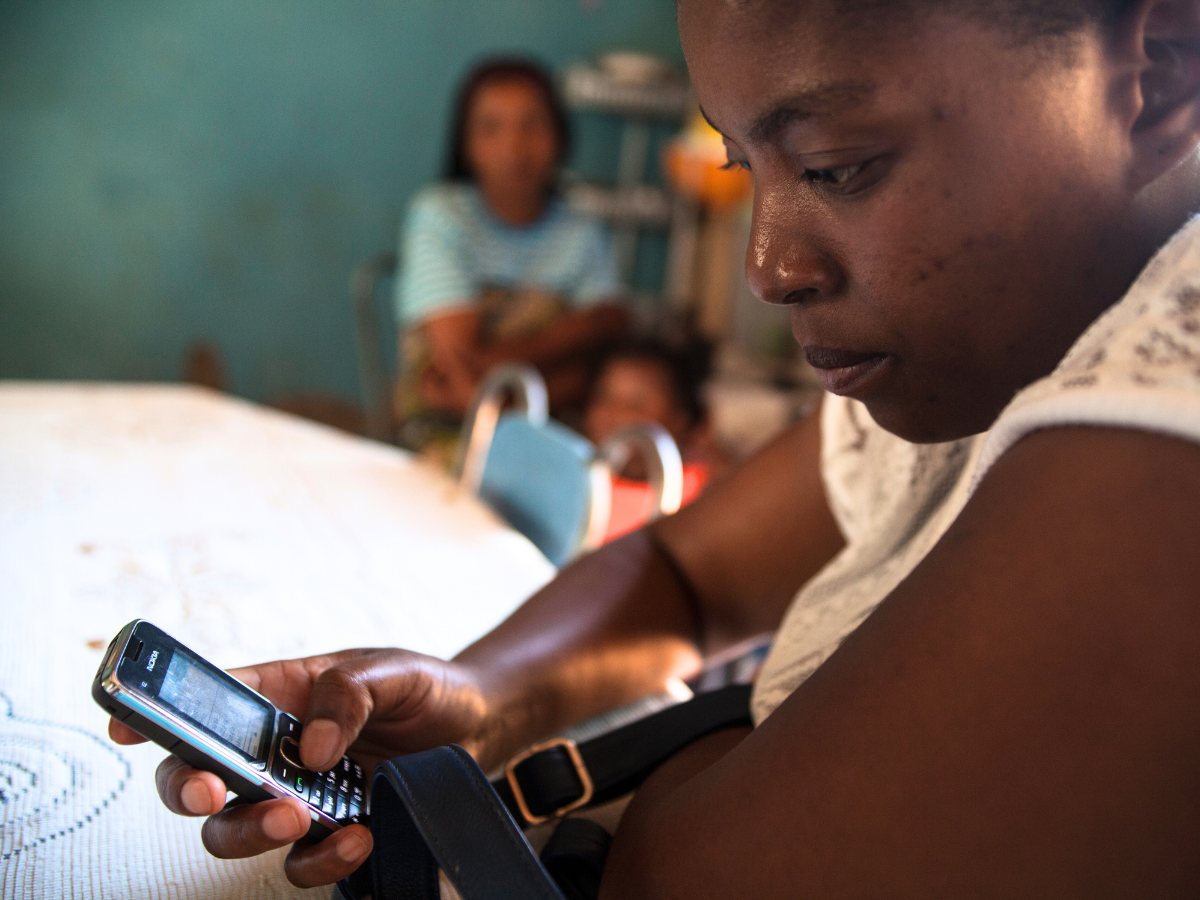 ICAP GRAND ROUNDS
DIGITAL HEALTH FOR THE NEXT GENERATION: IMPLICATIONS OF AI IN AFRICA
November 30, 2023
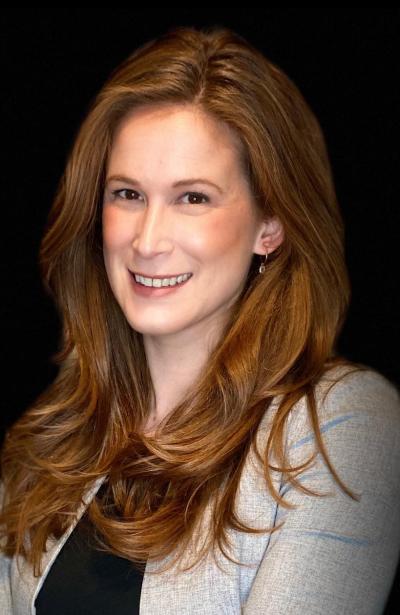 Abba Greenleaf, PhD, 
Assistant Professor of Population and Family Health (in ICAP) at the Columbia University Medical Center
Agenda
Reminders:
Welcome and Introduction – 
Presentation

Q & A
For questions to the panelists, use the Q&A box 

The webinar recording and slides will be posted on www.icap.columbia.edu
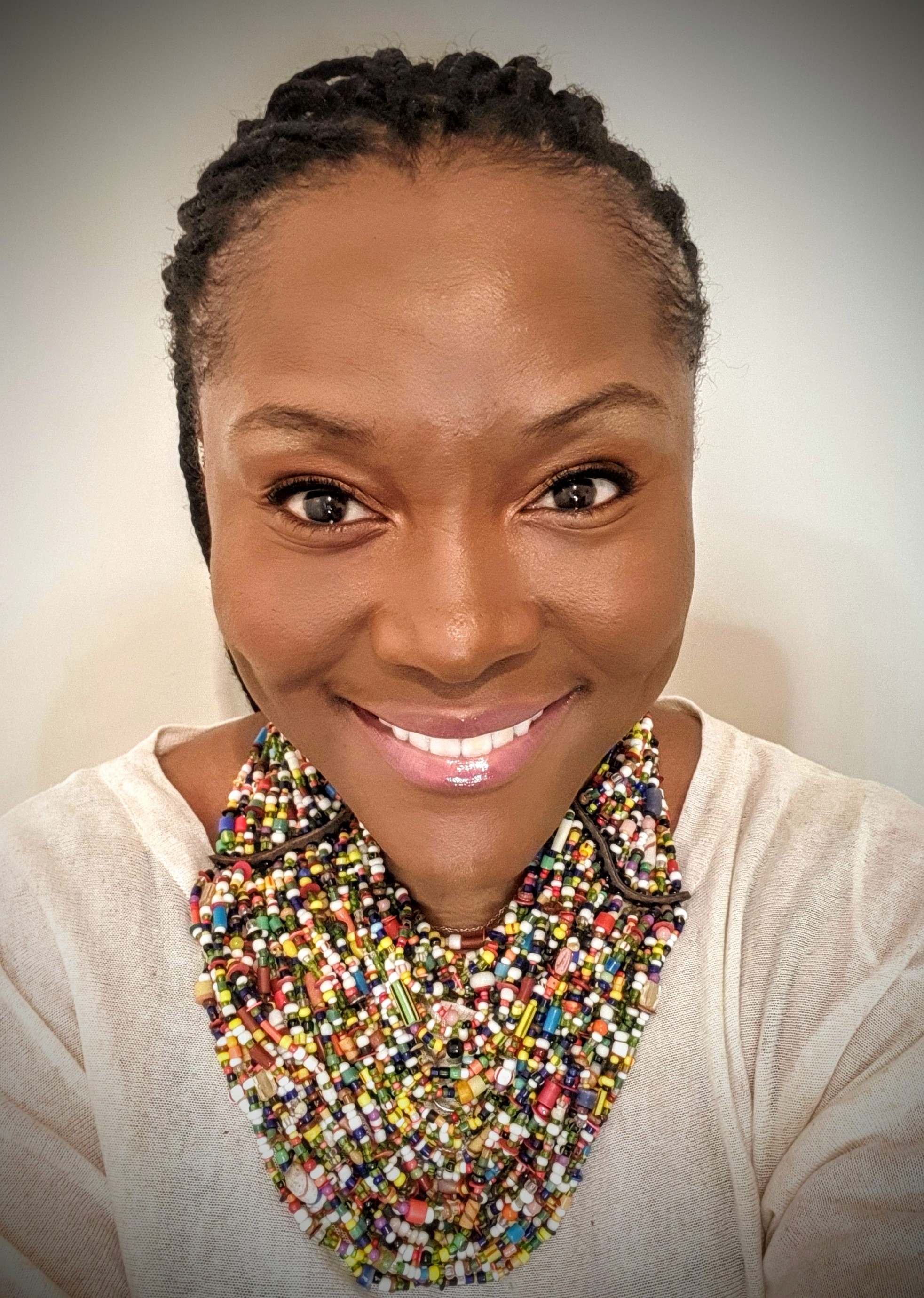 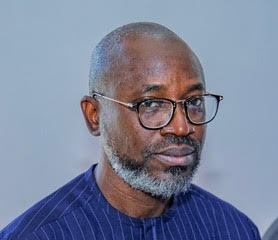 Rhuks Ako,
Co-founder, Africa Foundation for Peace and Security (AFPS)
Huguette Diakabana,
Co-chair, WHO Digital Health Technical Advisory Group, 
Senior Fellow, Aspen Institute, 
Faculty, Harvard Medical School
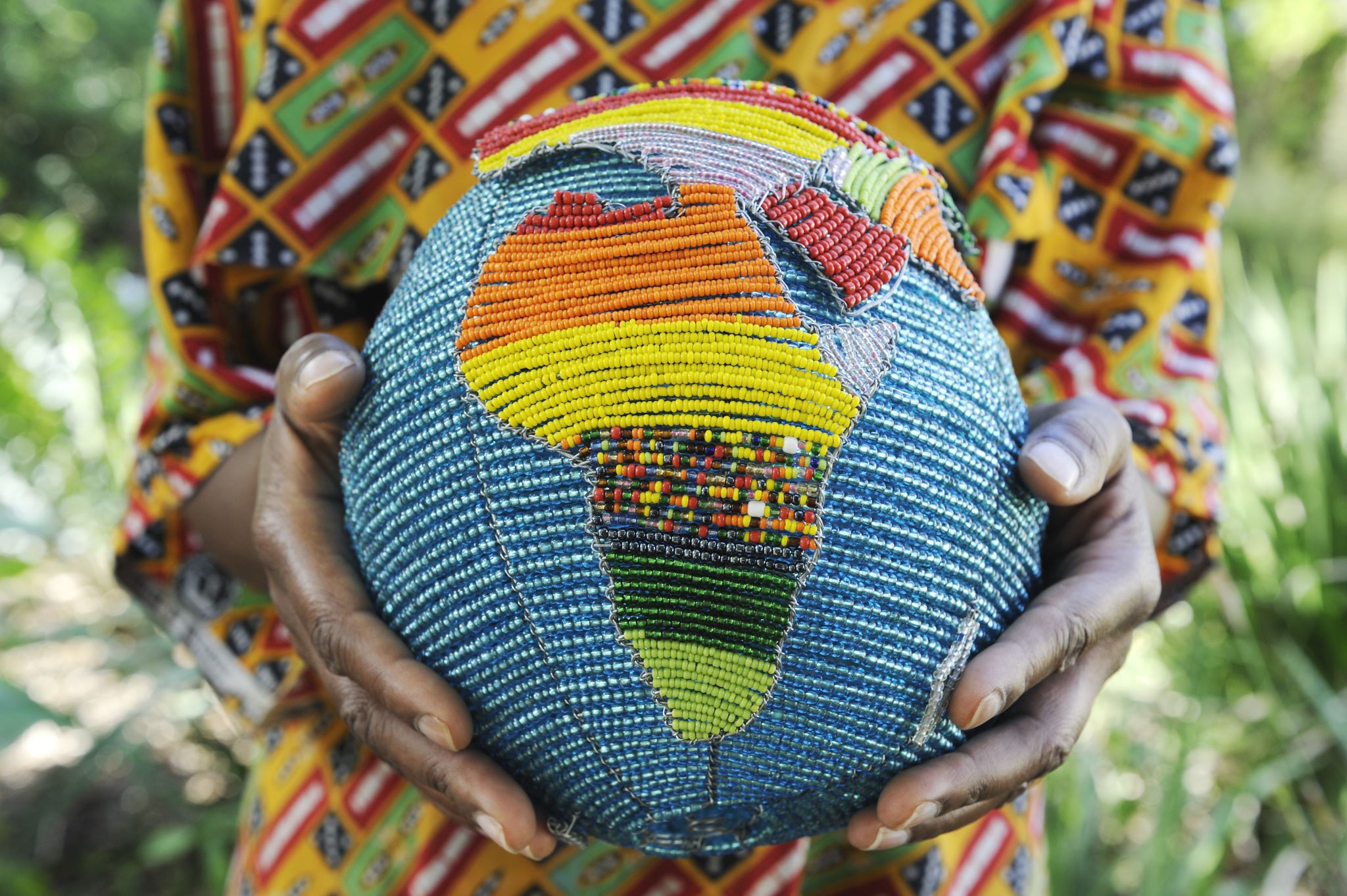 Digital Health for the Next Generation: Implications of AI in Africa
Ms. Huguette Diakabana and Dr. Rhuks Ako
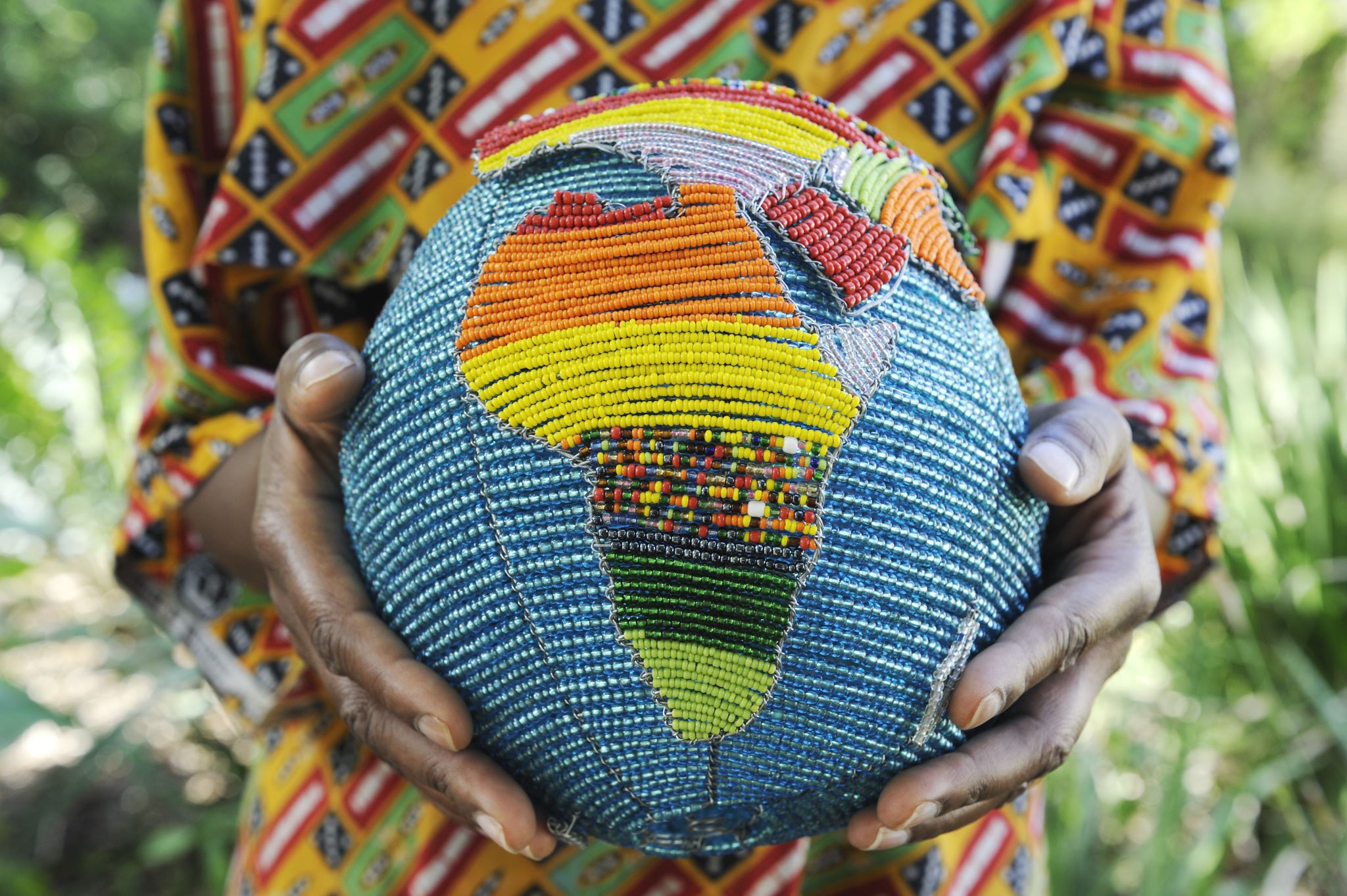 Who we are Purpose of the TalkThe root and purpose of our collaboration
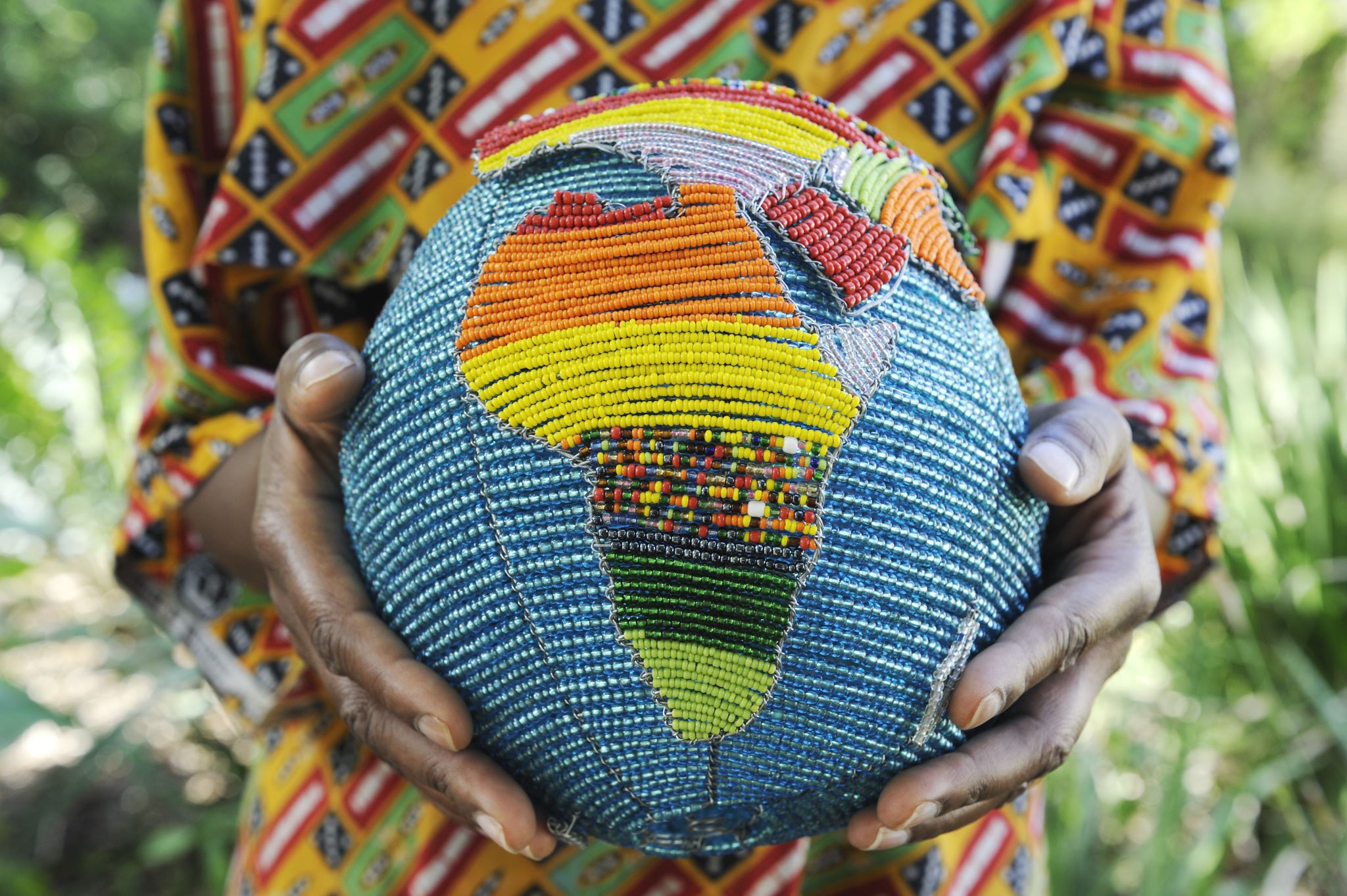 Overview of Digital Health and AI
Digital health and AI foundations in Africa
Targeting unique issues
The ongoing tech revolution continent-wide
National Health Strategies and Policies
Regional Efforts
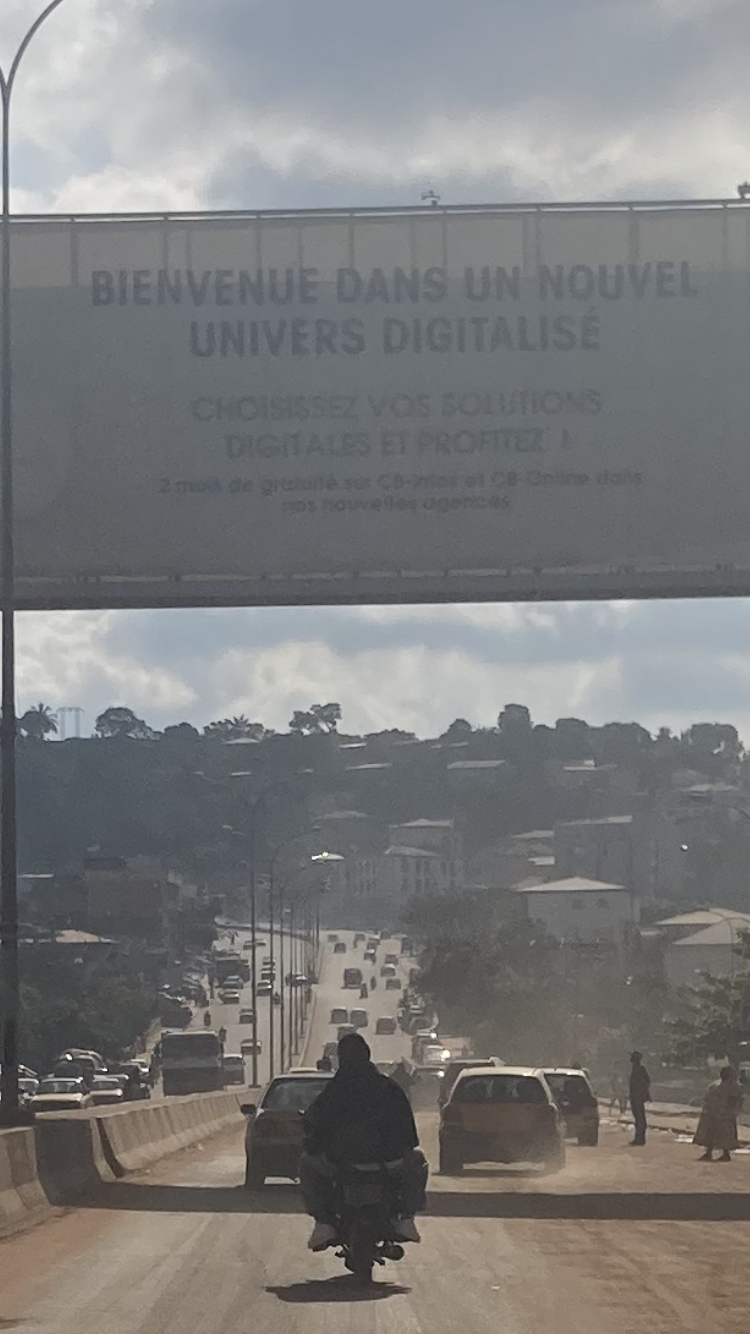 Phone ownership and access among young people (15-24) in seven Southern African countries
Using data from seven Population-based HIV Impact Assessment (PHIA) surveys conducted between 2020 – 2022
[Speaker Notes: Analyzed PHIA data to better understand overall ownership and demographic characteristics associated with phone ownership. 
Ownership varies widely by country from a high of 84% in Eswatini to only 32% in Malawi.]
Odds of mobile phone ownership among young people in seven Southern African countries
[Speaker Notes: In all countries, older age group (18-24) had higher odds of cell phone ownership compared to those 15—17. 
Also consistent across countries was those w secondary education or higher having higher odds of phone ownership than those w less than secondary education.
In all countries except Eswatini, which has 86^ coverage, higher wealth quintiles have higher odds of mobile phone ownership, 

Gender was mixed: women had higher odds of phone ownership only in Lesotho, lower odds in Malawi, Moz and Zambia, no differences in Zim, Eswatini and Botswana.]
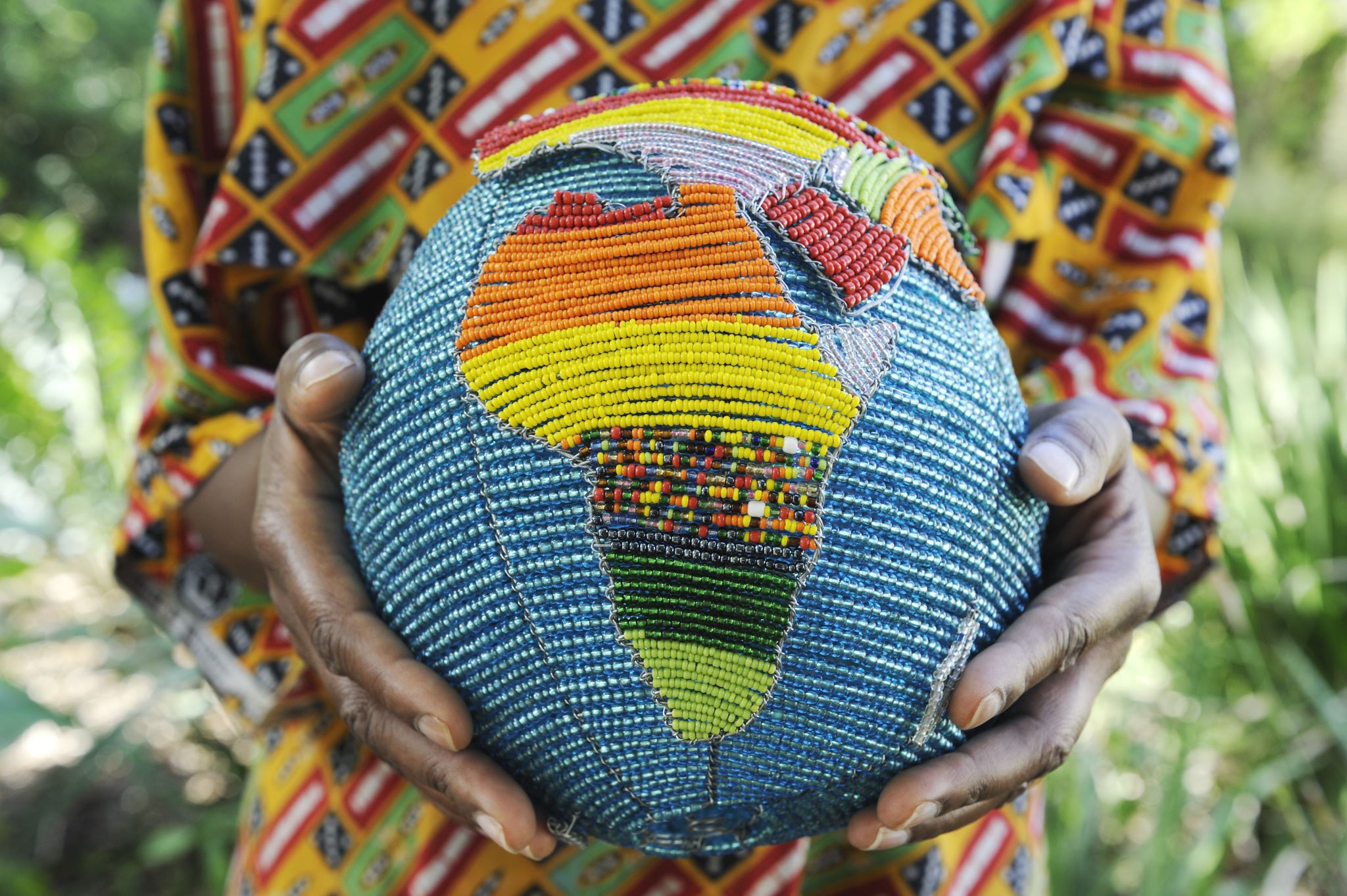 Digital Health and AI Strategies
Lusophone  

Francophone

  Anglophone

  Arabic
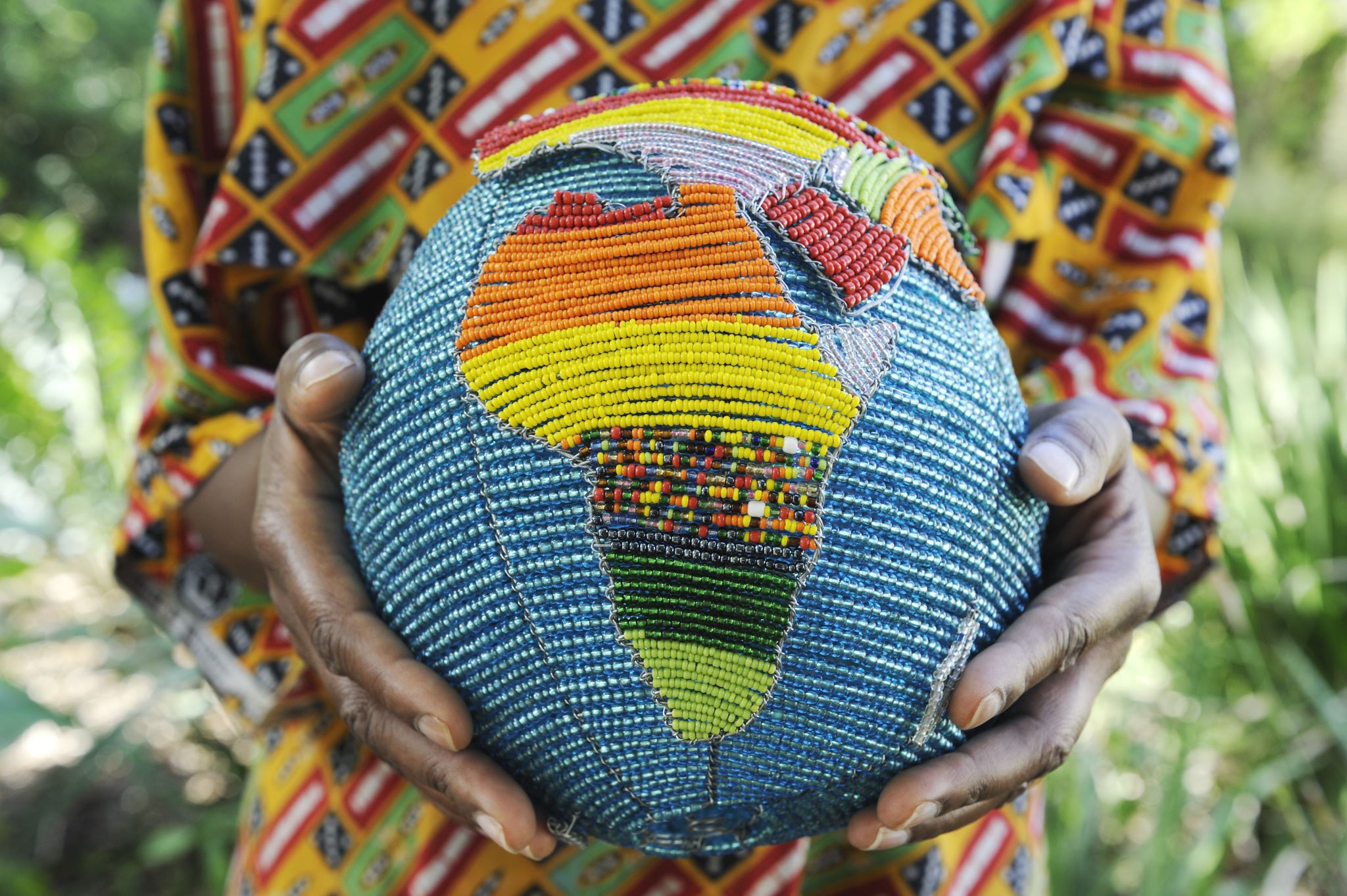 Adapting Global Innovations for Africa

AI-Driven Community Health Tools
Low-Resource AI Solutions
Customized AI for Local Health Challenges
AI in Resource Optimization
Data Driven Policy Making
Enhanced Disease Surveillance and Response
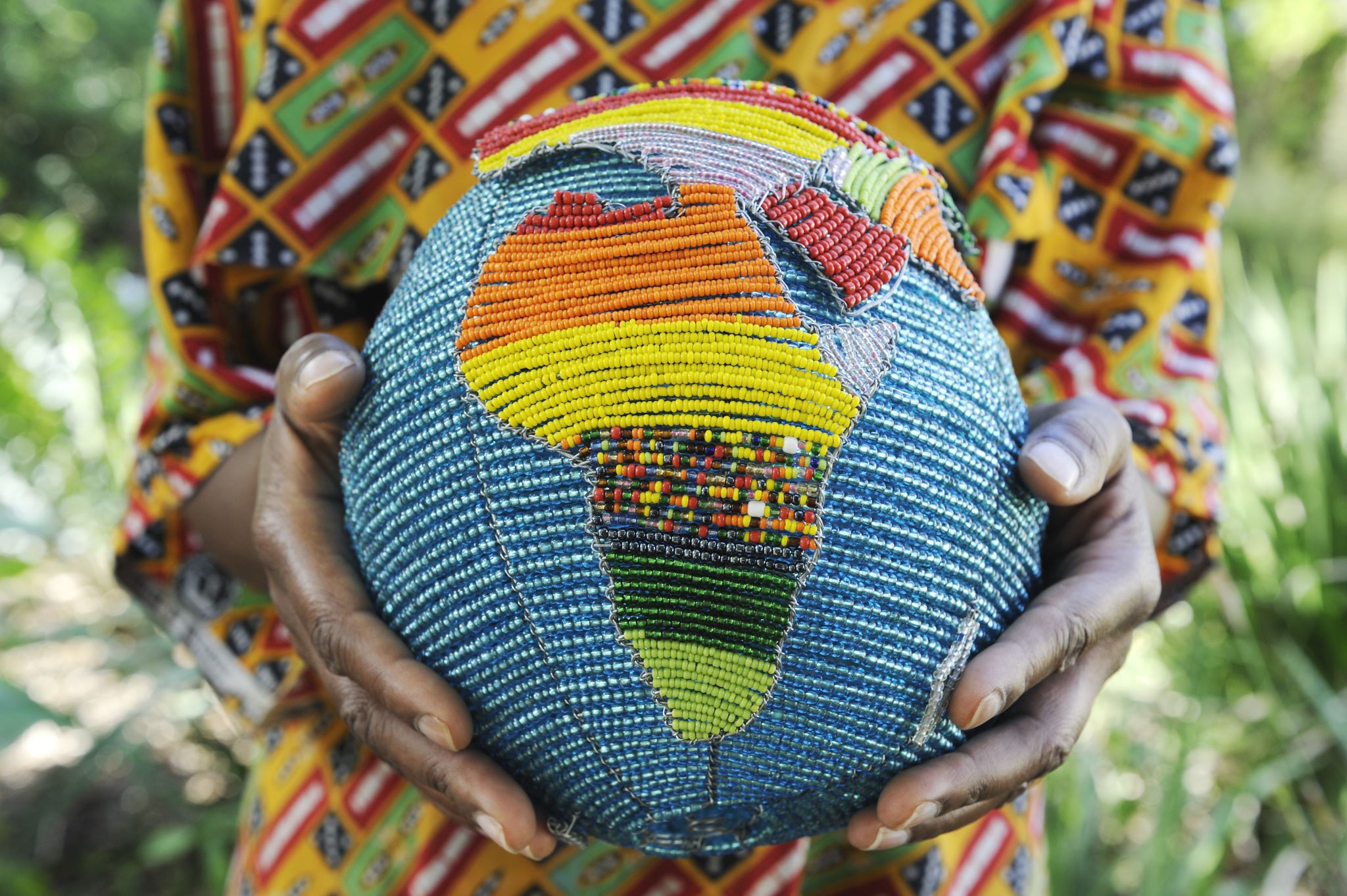 Challenges
Infrastructure & Connectivity

Resource Constraints

Data Privacy & Security

Regulatory Environment
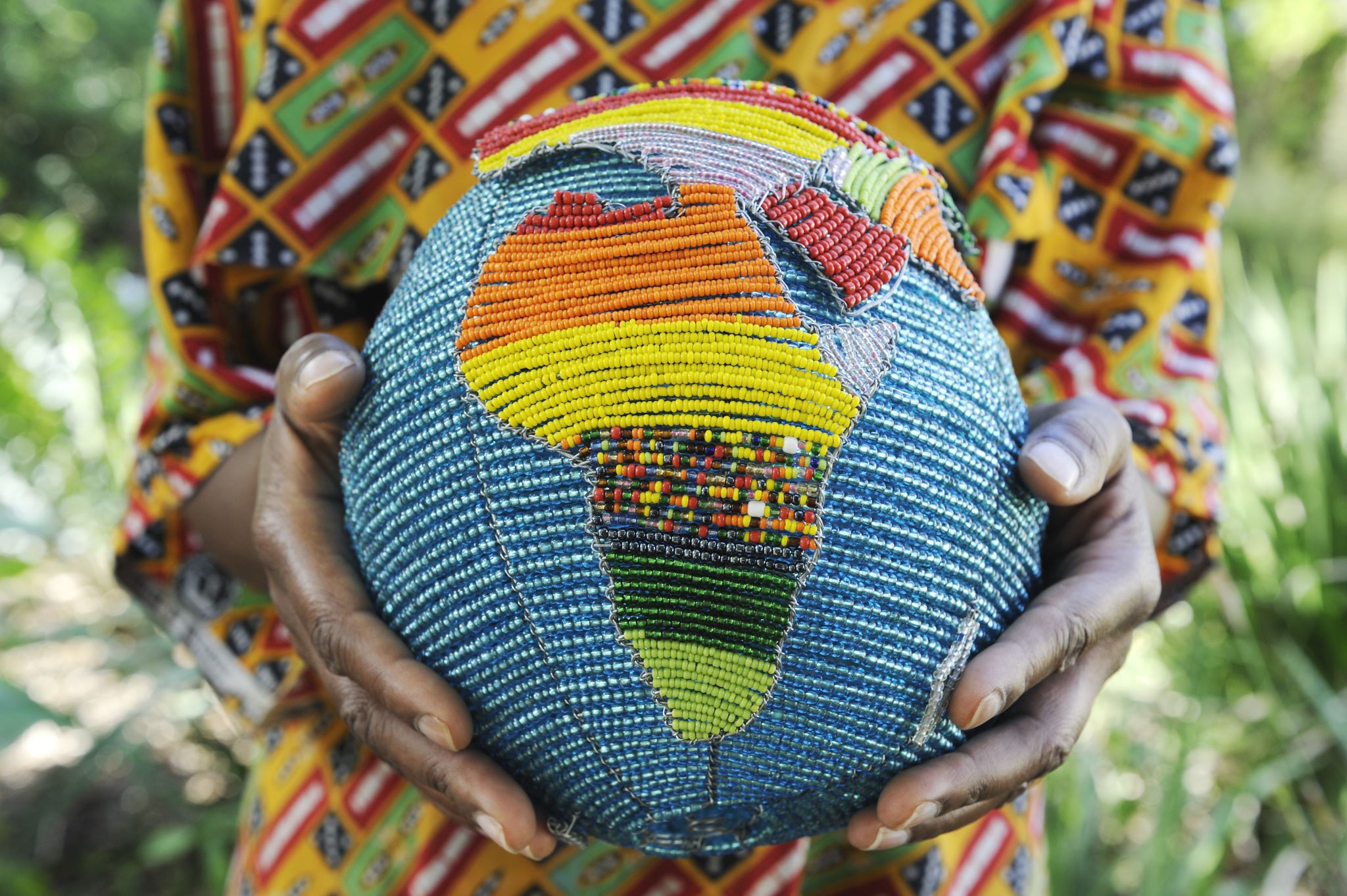 Opportunities
Innovative Solutions 

Youth Population

Building Capacity 

Shaping Regulatory Environment
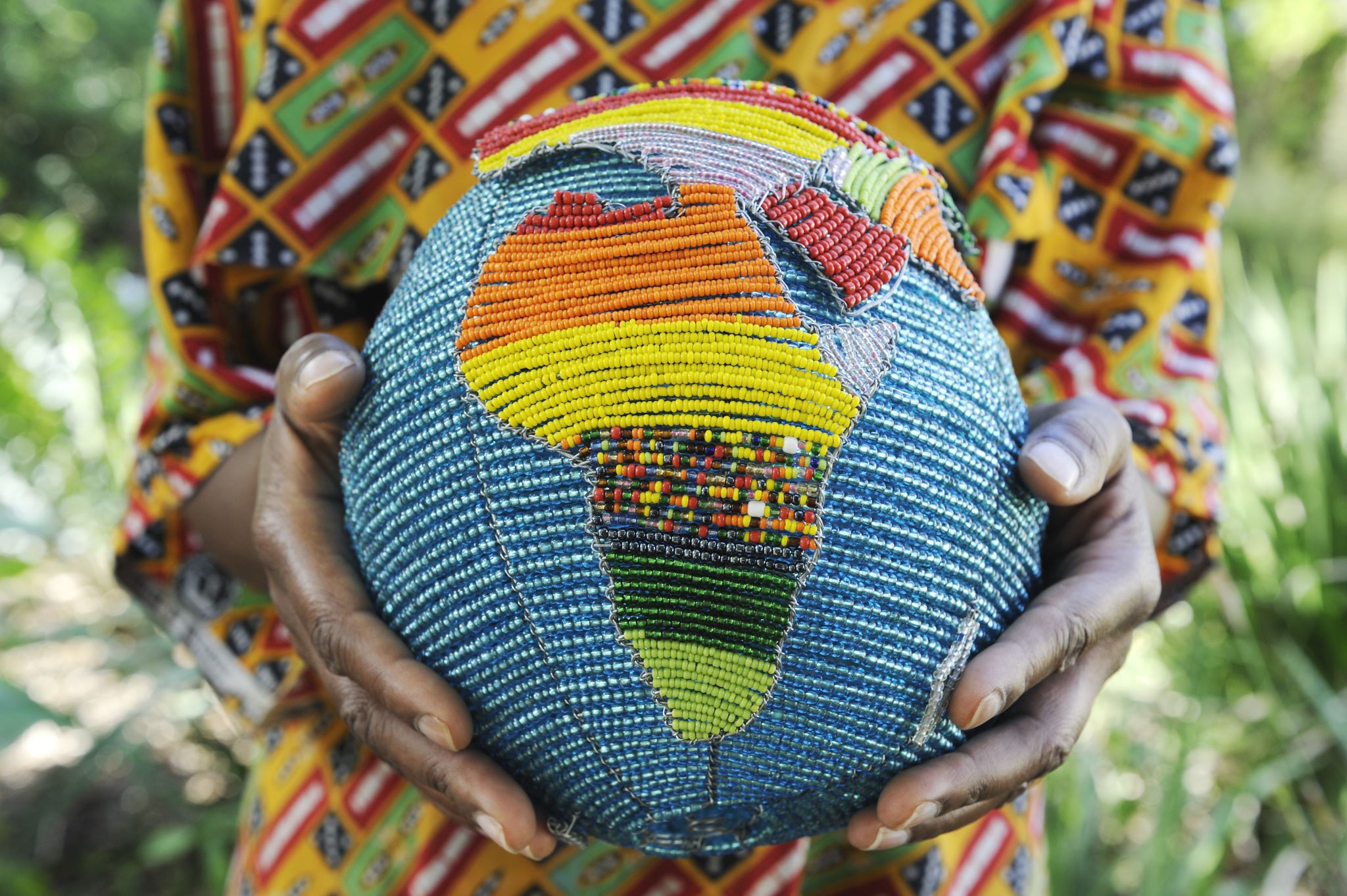 Recommendations
Consider context and priorities

Local and Regional Networks

Rethinking Partnerships

Building Capacity Early
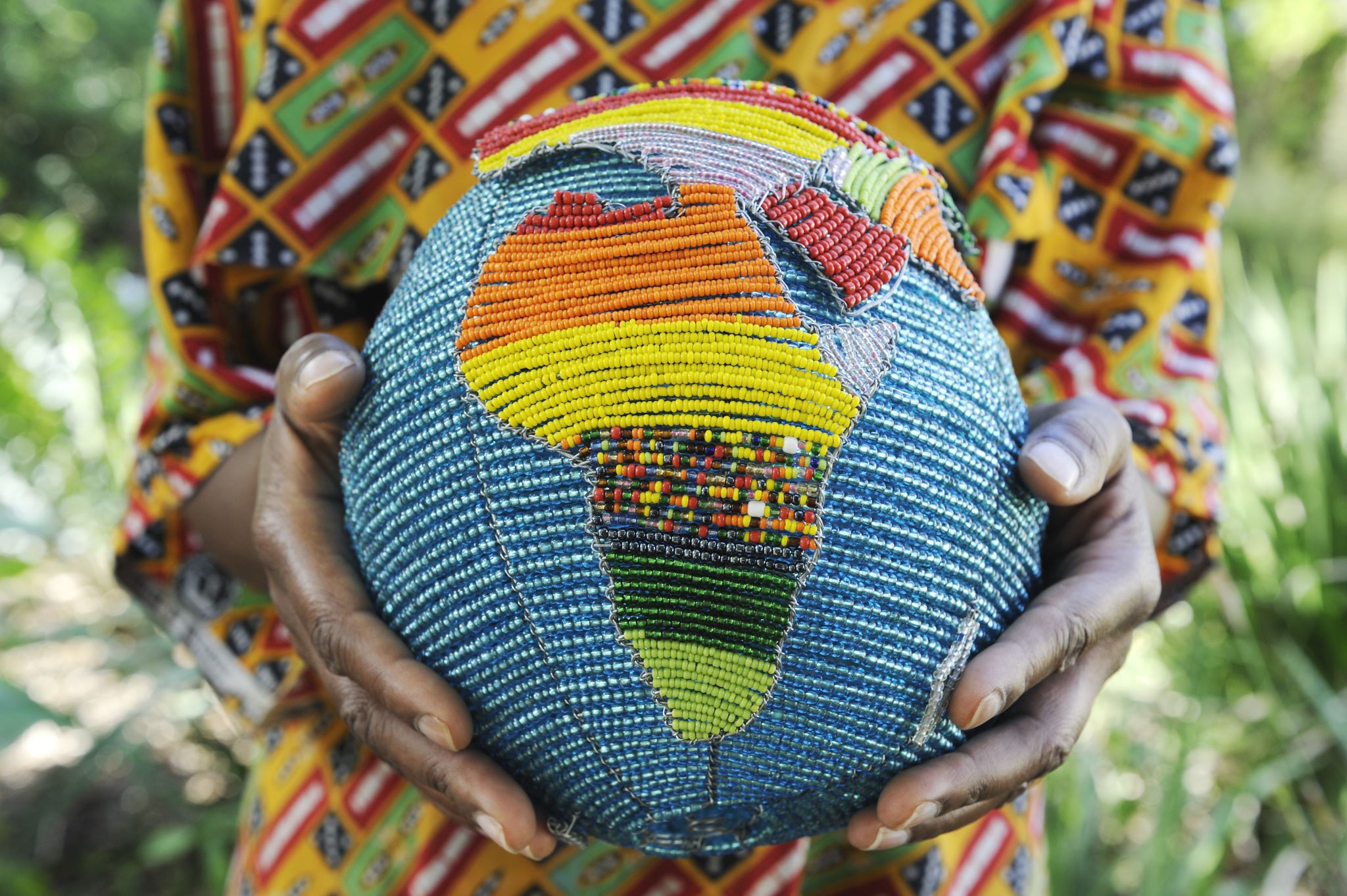 Thank you!

Questions and Comments
Q&A
This webinar recording and slides will be posted on www.icap.columbia.edu
No Grand Rounds for December

Please join us for a virtual World AIDS Day event TOMORROW from 9:00am – 10:30am EST:

Is the End of AIDS in Sight?
Thank you